ОЦЕНКА СРЕДНЕРЫНОЧНОЙ ДОХОДНОСТИ ДЕВЕЛОПЕРСКИХ ОПЕРАЦИЙ В ЖИЛУЮ НЕДВИЖИМОСТЬ
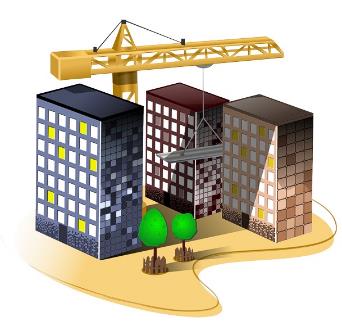 Аспирант РЭУ им. Г.В. Плеханова
Поплевина Диана
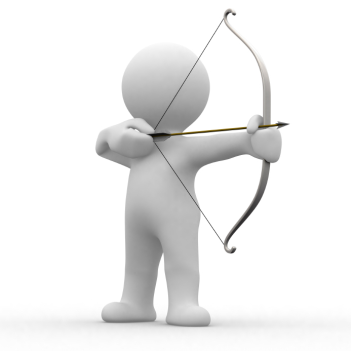 ВВЕДЕНИЕ
В докладе будет рассмотрено следующее:
Четыре варианта методики оценки среднерыночной доходности девелоперских операций в жилую недвижимость (далее - «доходности»), которые уже рассматривались более подробно в предыдущих работах  [1,2,3].
Исходные данные для расчета доходности на первичном рынке жилья г. Москвы  за 2010-2014 годы.
Результаты расчета доходности по вариантам методик №1, 1а, 2, 3  на первичном рынке жилья г. Москвы за 2010-2014 годы.
Интерпретация результатов расчета доходности по вариантам методики №2, 3  на первичном рынке жилья г. Москвы за 2010-2014 годы. 
Сравнение различных вариантов методики оценки среднерыночной доходности.
Графическая интерпретация исходных данных и результатов расчета доходности  на первичном рынке жилья г. Москвы  по варианту методики №3.
Подробное рассмотрение исходных данных, результатов расчета доходности по потребительским классам на первичном рынке жилья г. Москвы в 2014 году и интерпретация полученных результатов (по варианту методики №1а).
2
ЧЕТЫРЕ ВАРИАНТА МЕТОДИКИ
ВАРИАНТ №1: 	 		

где    Pav – средневзвешенная удельная цена продажи 1 кв.м. объекта по рыночным данным, руб./кв.м.; Cc – средняя стоимость строительства 1 кв.м по данным Росстата, руб./кв.м.
 
ВАРИАНТ №1А:	
	
где   Pav  – средневзвешенная удельная цена продажи 1 кв.м. объекта по рыночным данным, руб./кв.м.; Cc – средневзвешенная стоимость строительства 1кв.м. жилья по данным проектных деклараций, руб./кв.м.
 
ВАРИАНТ №2: 	
	
где   Pav – средневзвешенная удельная цена продажи объекта, руб./кв. м; Qc – количество зарегистрированных договоров долевого участия (ДДУ), шт.; Saa – средняя площадь квартиры в новостройках, кв. м; ƩIh – данные Росстата об объеме инвестиций в жилища, руб.
 
ВАРИАНТ №3: 
		
где   Pav – средневзвешенная удельная цена продажи объекта, руб./кв. м; Sp  – объем поглощения площадей, кв. м;  ƩIh – данные Росстата об объеме инвестиций в жилища, руб.
3
ИСХОДНЫЕ ДАННЫЕ ДЛЯ РАСЧЕТА СРЕДНЕРЫНОЧНОЙ ДОХОДНОСТИ С 2010 ПО 2014 ГОДЫ
Таблица 1
Исходные данные для расчета среднерыночной доходности девелоперских операций в жилую недвижимость на первичном рынке жилья г. Москвы за 2010-2014 годы
*   - данные по Старой Москве
** - данные по Старой Москве - приблизительные (рассчитывались как данные Росстата по Новой    Москве, умноженные на коэффициент 0,8)
4
РЕЗУЛЬТАТЫ РАСЧЕТА СРЕДНЕРЫНОЧНОЙ ДОХОДНОСТИ ПО С 2010 ПО 2014 ГОДЫ
Таблица 2
Результаты расчета среднерыночной доходности девелоперских операций в жилую недвижимость на первичном рынке жилья г. Москвы по методикам 1, 1а, 2, 3 за 2010-2014 годы
5
ИНТЕРПРЕТАЦИЯ РЕЗУЛЬТАТОВ РАСЧЕТА ДОХОДНОСТИ ПО ВАРИАНТАМ МЕТОДИКИ № 2 и 3
Динамика полученных индексов доходности вариантов методики 2 и 3 вполне логичны, учитывая последовательность выхода рынка жилой недвижимости из финансово-экономической ситуации 2008-2009 гг. (см. таб. 2 ранее).
В 2010 году, сразу после кризиса, девелоперы начали достраивать замороженные объекты, при этом большинство квартир в них было продано до кризиса, в связи с этим отрицательная доходность объяснима. 
В 2011 г. начали выходить на рынок новые объекты и доходность инвестиций выросла. 
В 2012 г. ситуация на рынке жилой недвижимости становилось все более благоприятной – выходило больше новых объектов, наблюдалась тенденция увеличения платежеспособного спроса, а отсюда и уверенный рост цены предложения, поэтому доходность инвестиций увеличилась на порядок (в границах Старой Москвы).
Расчет показателей с учетом Новой Москвы стал производится с 2013 г.: наблюдается значительное снижение цены предложения за счет появления бОльшего количества предложений в Новой Москве по цене значительно ниже, чем в границах Старой Москвы. Также за счет бОльшей территории расчета наблюдается увеличение объема поглощения и зарегистрированных ДДУ, увеличение объема инвестиций в жилища, и как следствие снижение расчетной доходности инвестиций.
В 2014 г. вследствие увеличения спроса на объекты Новой Москвы (в особенности это касается Юго-Запада Новой Москвы до 8 км от МКАДА, где в ближайшие годы планируется открытие новых станций метро – п. Коммунарка, д. Рассказовка и т. п.) застройщики стали «поднимать» цены: цена предложения увеличивается на 21%. Также продолжает расти объем поглощения и количество зарегистрированных ДДУ. При этом рост инвестиций в жилища почти не изменяется – наблюдается коррекция вниз на 1,3%. Последнее можно объяснить «эхом» нового кризиса начиная со второй половины 2014 г. – снижением покупательской способности рубля, снижением заработных плат, удорожанием иностранных стройматериалов и т. д. и, соответственно, тенденцией к снижению инвестиций в жилье.
6
СРАВНЕНИЕ РАЗЛИЧНЫХ ВАРИАНТОВ МЕТОДИКИ ОЦЕНКИ СРЕДНЕРЫНОЧНОЙ ДОХОДНОСТИ
Доходность по варианту методики № 1 сильно завышена. Во-первых, это можно объяснить тем, что Росстат приводит стоимость строительства 1 кв. м по общей площади жилых домов. Во-вторых, мы предполагаем, что Росстат «опускает» для расчета средней стоимости строительства 1 кв. м жилья некоторые составляющие стоимости строительно-монтажных работ (СМР) и управленческих (накладных) расходов девелопера. 
Тем не менее СМР и накладные расходы составляют лишь часть полных (инвестиционных) затрат на девелопмент. К полным затратам на девелопмент также относят прединвестиционные затраты, затраты на землю, стоимость привлеченных средств, затраты на реализацию площадей и стоимость информационно-консультационных услуг [4].
Варианты методики №2 и №3 (см. рис. 1 далее) учитывают различия в объеме реализованных за период площадей и объеме профинансированного строительства, поэтому они более предпочтительны по отношению к вариантам № 1 и №1а.
7
ИСХОДНЫЕ ДАННЫЕ И РЕЗУЛЬТАТЫ РАСЧЕТА СРЕДНЕРЫНОЧНОЙ ДОХОДНОСТИ (ВАРИАНТ МЕТОДИКИ №3)
Рис. 1. Исходные данные и результаты расчета среднерыночной доходности девелоперских операций в жилую недвижимость в г. Москва по варианту методики №3 
а) цена и объем поглощения                             б) выручка, инвестиции и доходность
8
СРЕДНЕРЫНОЧНАЯ ДОХОДНОСТЬ ДЕВЕЛОПЕРСКИХ ОПЕРАЦИЙ В РАЗРЕЗЕ ПОТРЕБИТЕЛЬСКИХ КЛАССОВ В 2014 ГОДУ (ВАРИАНТ МЕТОДИКИ №1А)
Таблица 3
Среднерыночная доходность девелоперских операций на первичном рынке жилья г. Москвы в разрезе потребительских классов в 2014 г. (по варианту методики №1а)
Вариант методики №1а позволяет произвести расчет среднерыночной доходности девелоперских операций в разрезе потребительских классов.
Среднерыночная доходность была посчитана по каждому классу за 2014 г. (см. таб. 3 выше). Для этого сначала была разложена по классам средняя удельная цена предложения (см. рис. 2 далее), а затем средняя стоимость строительства (см. рис. 3 далее).
9
ЦЕНА ПРЕДЛОЖЕНИЯ И СТОИМОСТЬ СТРОИТЕЛЬСТВА ПО ПОТРЕБИТЕЛЬСКИМ КЛАССАМ В 2014 ГОДУ
Рис.2. Средняя удельная цена предложения на первичном рынке жилья г. Москвы в разрезе потребительских классов в 2014 г., тыс. руб./м2
Рис. 3. Средняя стоимость строительства в разрезе потребительских классов по данным проектных деклараций в г. Москве в 2014 г., тыс. руб./м2
10
ИНТЕРПРЕТАЦИЯ РЕЗУЛЬТАТОВ РАСЧЕТА СРЕДНЕРЫНОЧНОЙ ДОХОДНОСТИ ПО ПОТРЕБИТЕЛЬКИМ КЛАССАМ В 2014 ГОДУ
Результаты расчета среднерыночной доходности и исходные данные по варианту методики №1а демонстрируются на рис. 4. 
По итогам произведенных расчетов, было установлено, что средняя доходность девелоперских операций на первичном рынке жилья г. Москвы в 2014 г., включая все потребительские классы, составила 85,9%. При этом наиболее доходным инвестированием для девелоперов оказался комфорт-класс с доходностью – 114 %, следом за ним эконом-класс – 94,7%. Элитный класс показывает доходность девелоперских операций на несколько пунктов ниже средней по всем классам – 82,8%. Самые низкие результаты в бизнес-классе с доходностью 76,2 %. 
Высокая доходность комфорт-класса объясняется практически не отличающейся средней стоимостью строительства по сравнению с эконом-классом (71,1 и 63,3 тыс. руб./кв. м. соответственно, рис. 3 ранее), при этом средняя цена предложения в этом классе выше на порядок (152,1 и 123,2 тыс. руб./кв. м. соответственно, рис. 2 ранее). Уровень цены в комфорт-классе поддерживается, как уже отмечалось, за счет спроса на объекты в Новой Москве (среди которых преобладают объекты комфорт-класса).
11
РЕЗУЛЬТАТЫ И ИСХОДНЫЕ ДАННЫЕ РАСЧЕТА СРЕДНЕРЫНОЧНОЙ ДОХОДНОСТИ ПО ПОТРЕБИТЕЛЬСКИМ КЛАССАМ В 2014 ГОДУ
Рис. 4. Результаты и исходные данные расчета среднерыночной доходности девелоперских операций на первичном рынке жилья г. Москвы в разрезе потребительских классов в 2014 г. (по варианту методики №1а)
12
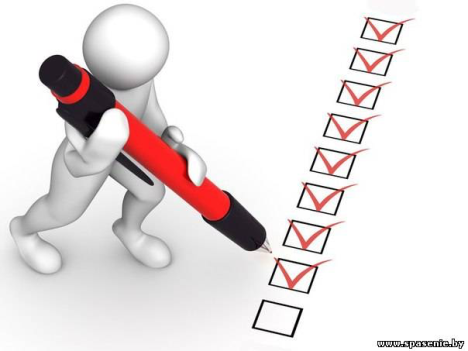 Выводы
Варианты методики №2 и №3 наиболее точны, поскольку учитывают различия в объеме реализованных за период площадей и объеме профинансированного строительства. 
Актуальные и достоверные данные по объемам поглощения делают результаты расчетов по варианту методики №3 наиболее убедительными.
Основное преимущество варианта методики №1а – в возможности определения доходности по различным параметрам, например в разрезе потребительских классов
Результаты по варианту №1 сильно завышены из-за неполной структуры затрат на девелопмент, учтенной в показателе Росстата «средняя стоимость строительства 1 кв. м. жилья».
13
СПИСОК ЛИТЕРАТУРЫ
Стерник Г.М. , Поплевина Д.В.  Информационные проблемы оценки доходности инвестиций в девелопмент// «Современные проблемы управления проектами в инвестиционно-строительной сфере и природопользовании:  материалы 5-ой международной научно-практической конференции, 10 апреля 2015 г.» / Под ред. В.И.Ресина. – М.: ФГБОУ ВПО «РЭУ им. Г. В. Плеханова», 2015. – 262 с., с. 159-167.
Стерник Г.М., Поплевина Д.В., Апальков А.А. Методика оценки среднерыночной доходности инвестиций в недвижимость // «Имущественные отношения в Российской Федерации». - 2015. - №7. – С. 37-48.
Стерник Г.М., Поплевина Д.В. Методика оценки среднерыночной доходности инвестиций в недвижимость (продолжение) // «Имущественные отношения в Российской Федерации». – 2015. - №8. –С. 55-66.
Стерник, Г.М., С.Г. Стерник и М.В. Преминина, 2010. Стандартизация структуры затрат на девелопмент в отраслевом экономическом анализе рынка строительства и недвижимости. Механизация строительства и ЖКХ, №9, с. 7-10.
14